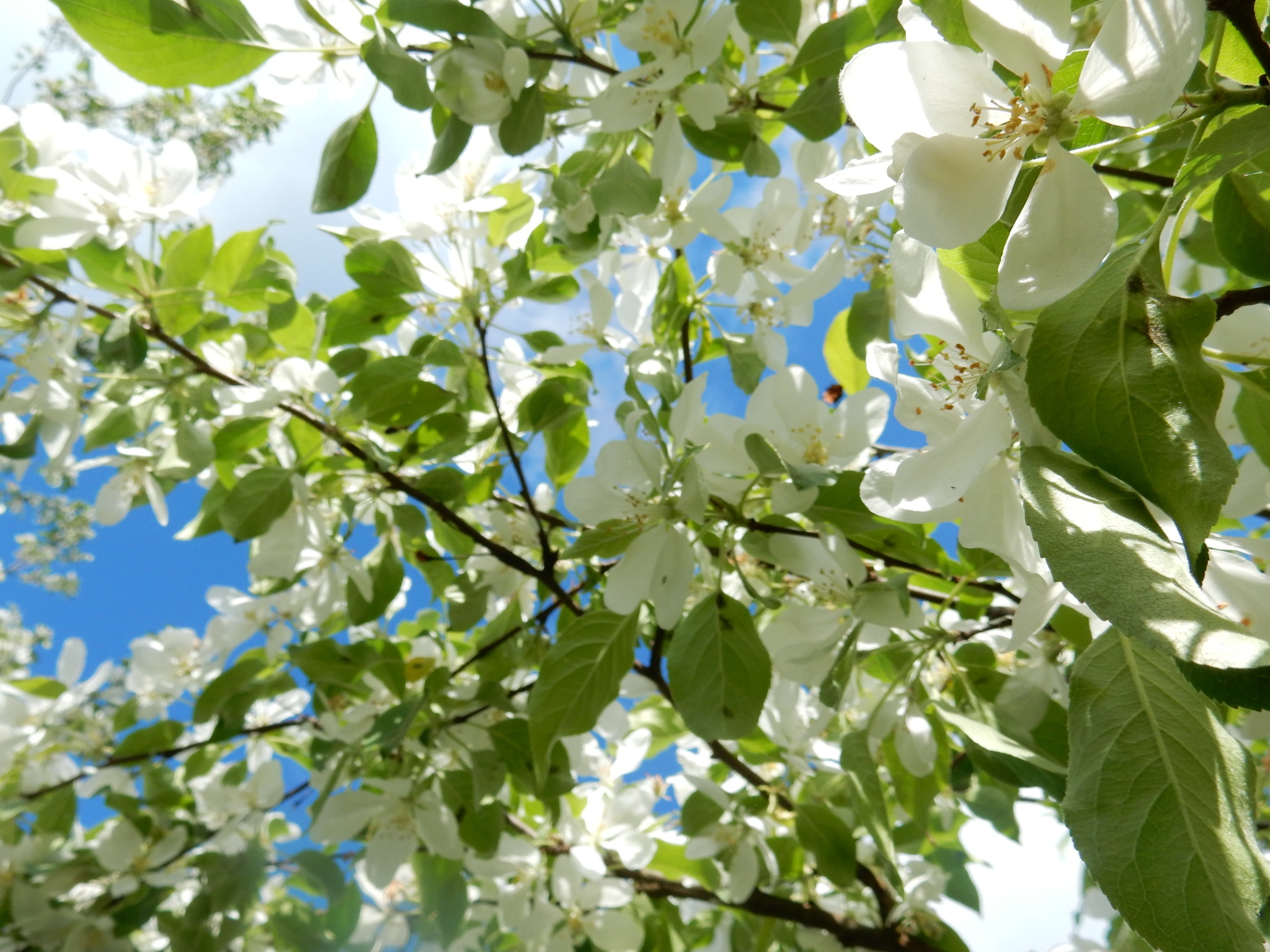 Стихи и загадки 
о яблоне и яблоках
для детей
Шайдурова Валентина Федоровна
Учитель английского языка
ГБОУ «Школа №106»
Санкт-Петербург
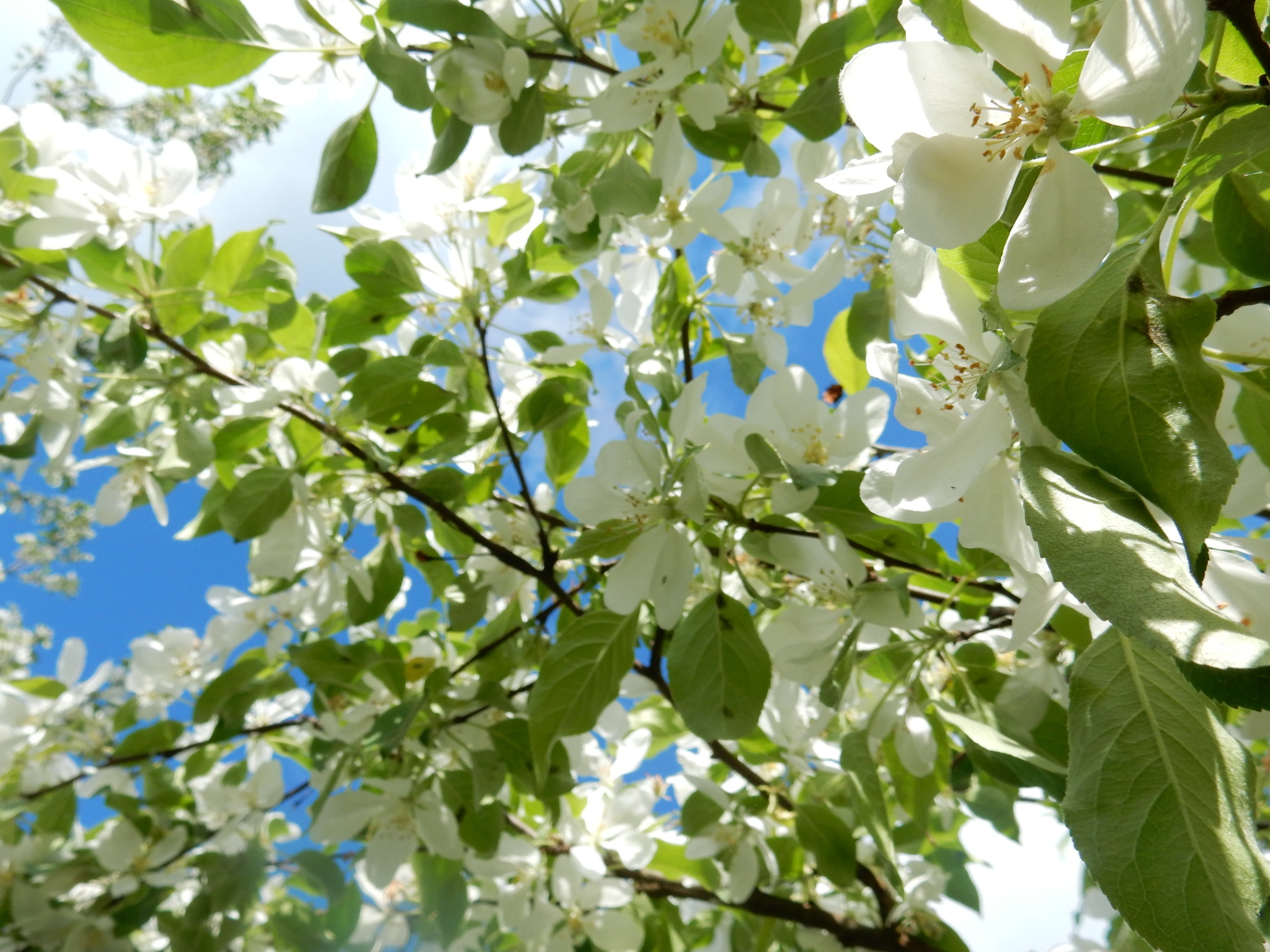 Содержание
Яблочные стихи

2. Яблочные загадки
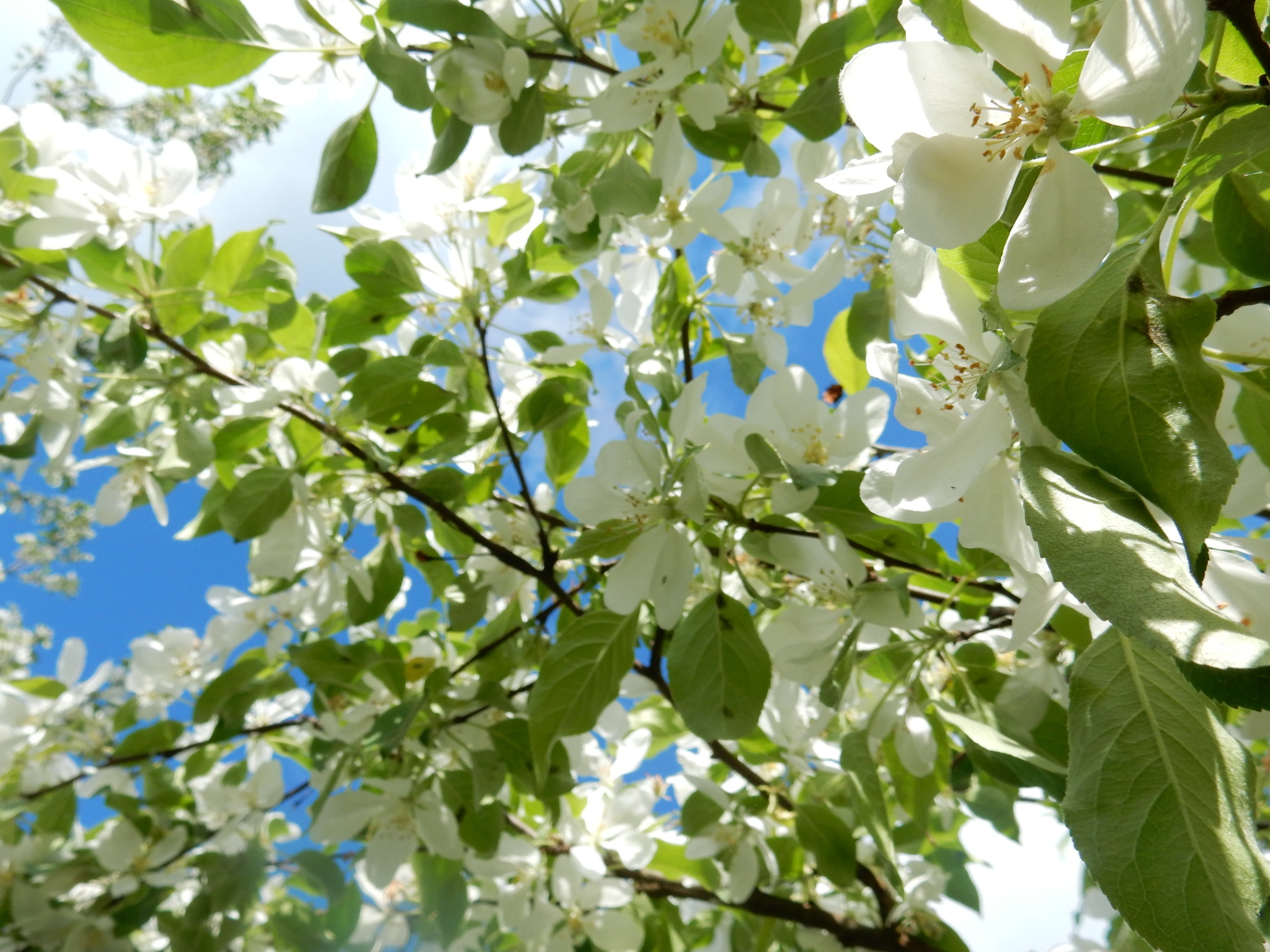 Яблочные стихи
«Яблонька»Маленькая яблонькаУ меня в саду.Белая-пребелаяВся стоит в цвету.Я надела платьицеС белою каймой.Маленькая яблонька,Подружись со мной.
Автор: Ирина Токмакова
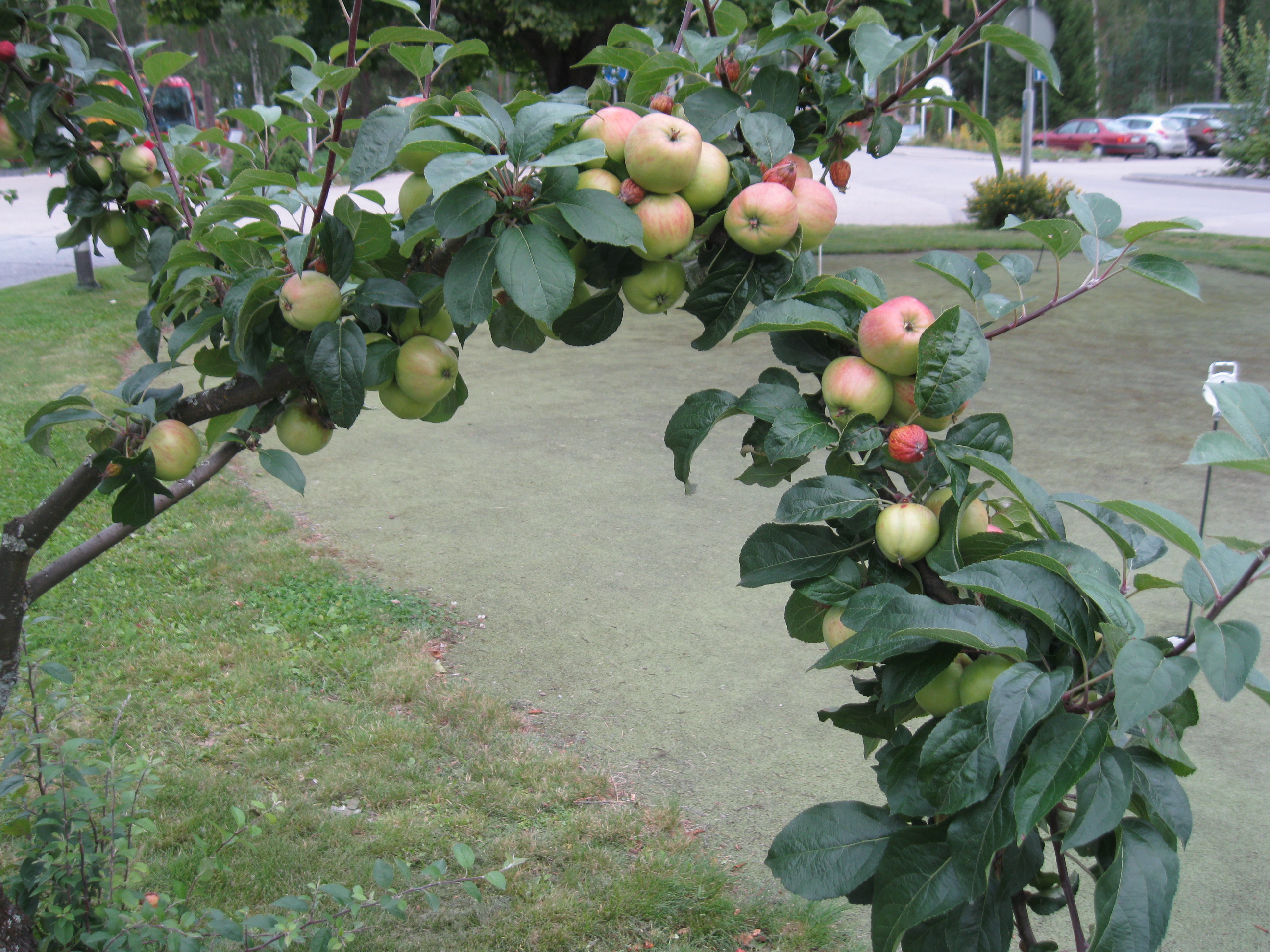 Яблонька! Царица ты в саду моём!Сколько удовольствий в яблочке твоём!Ароматный, вкусный твой прекрасный плод!Нам приготовления разные даёт!
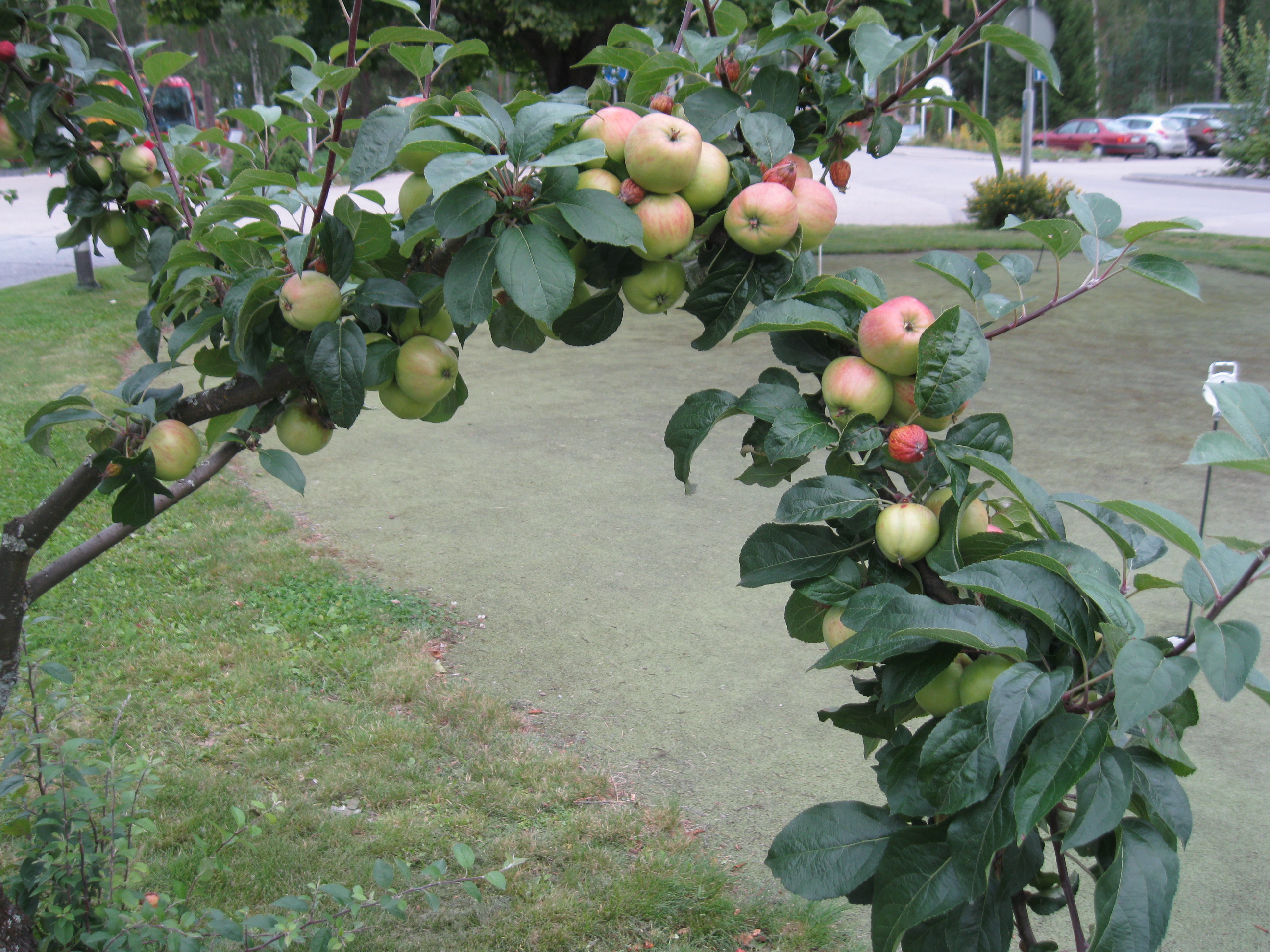 Ты не привередлива, всюду ты растёшь.Радость вдохновения ты душе даёшь!Ты воспета в песнях, ты в стихах живёшь!Сколько восхищения, когда ты цветёшь!
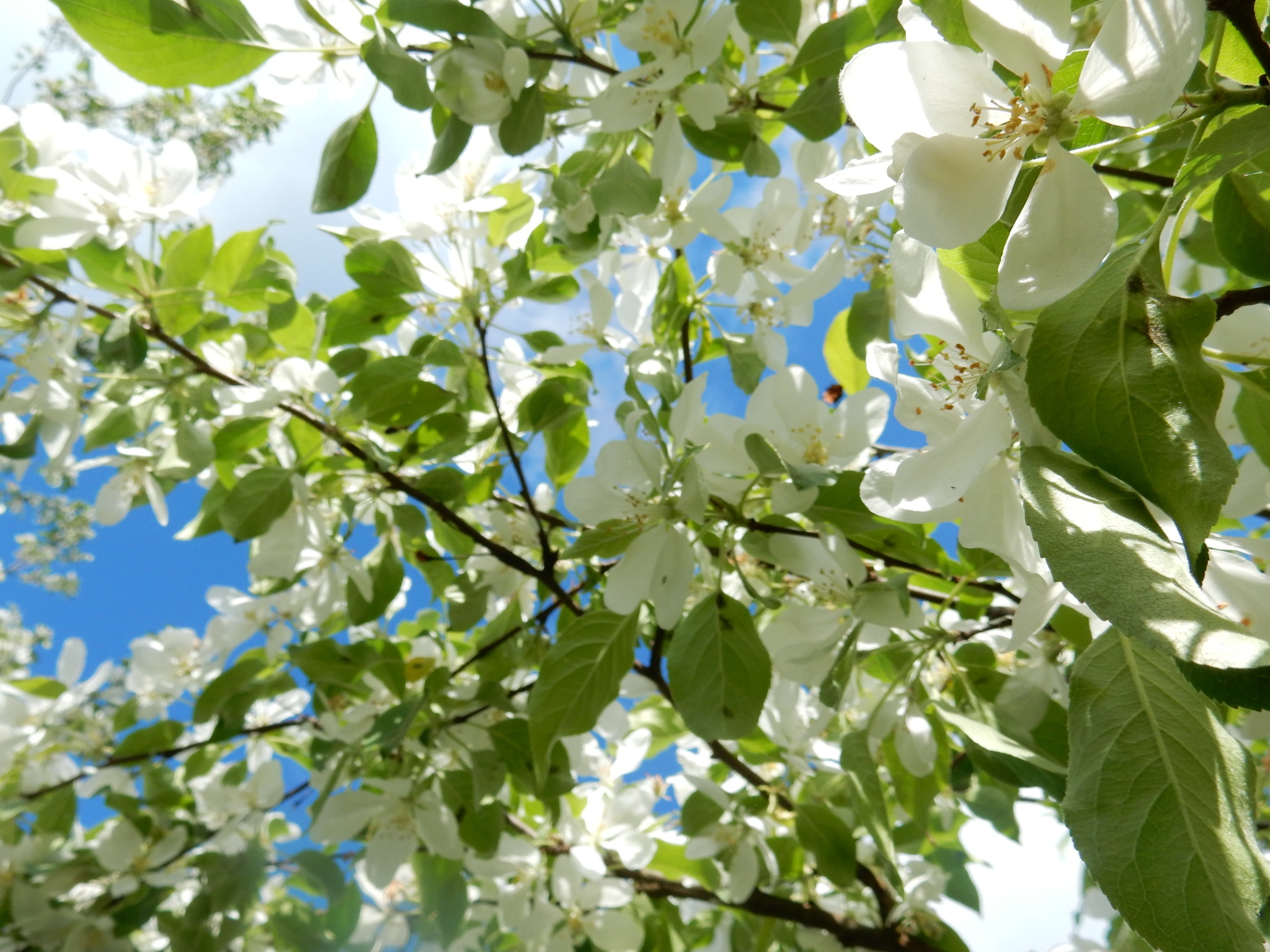 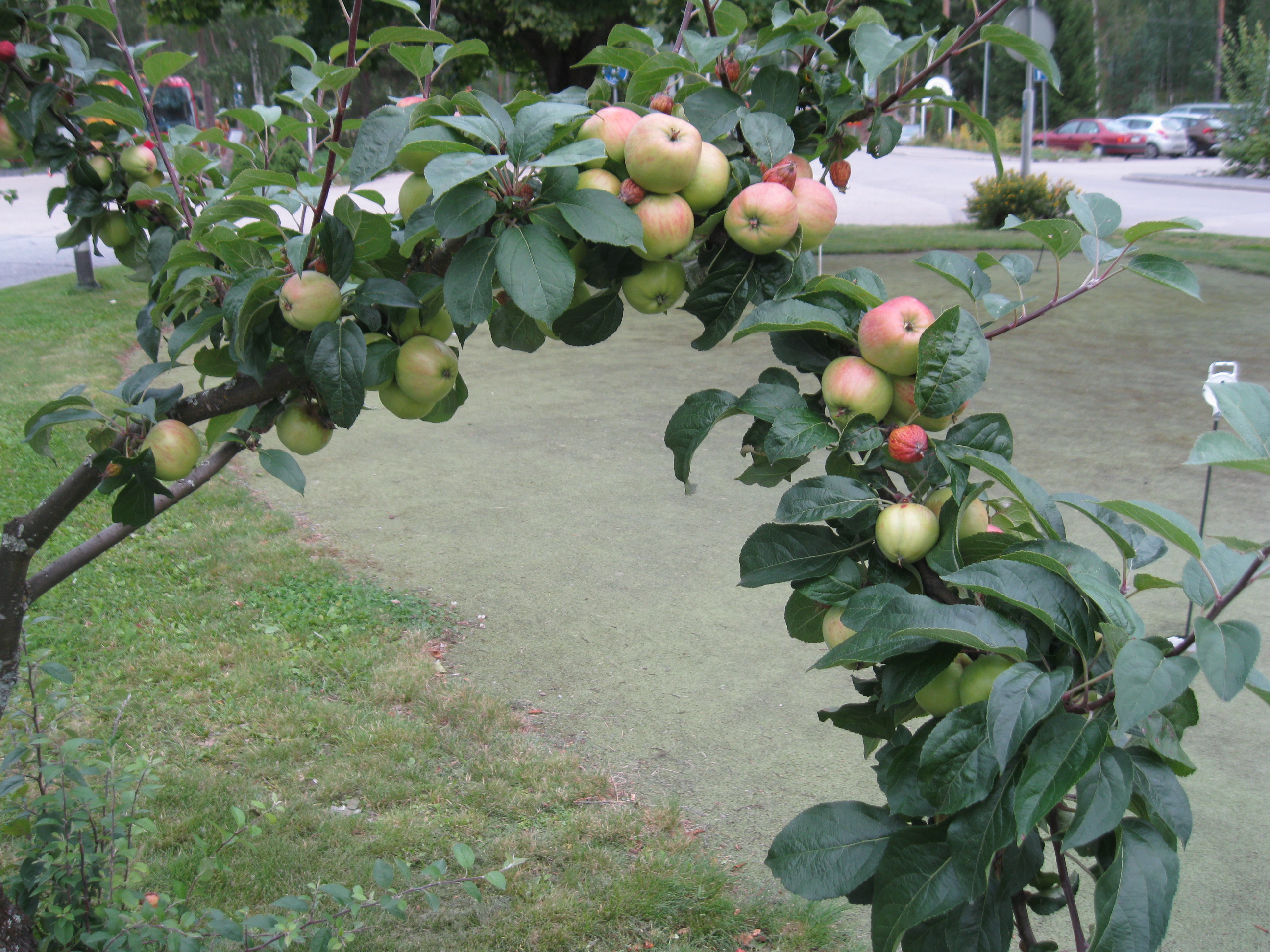 Яблонька! Ты символ жизни и любви!Ты на радость людям, яблонька, расти!Праздник отмечаем мы сегодня твой.Будем мы здоровы, яблонька, с тобой!
(А. Мальцев
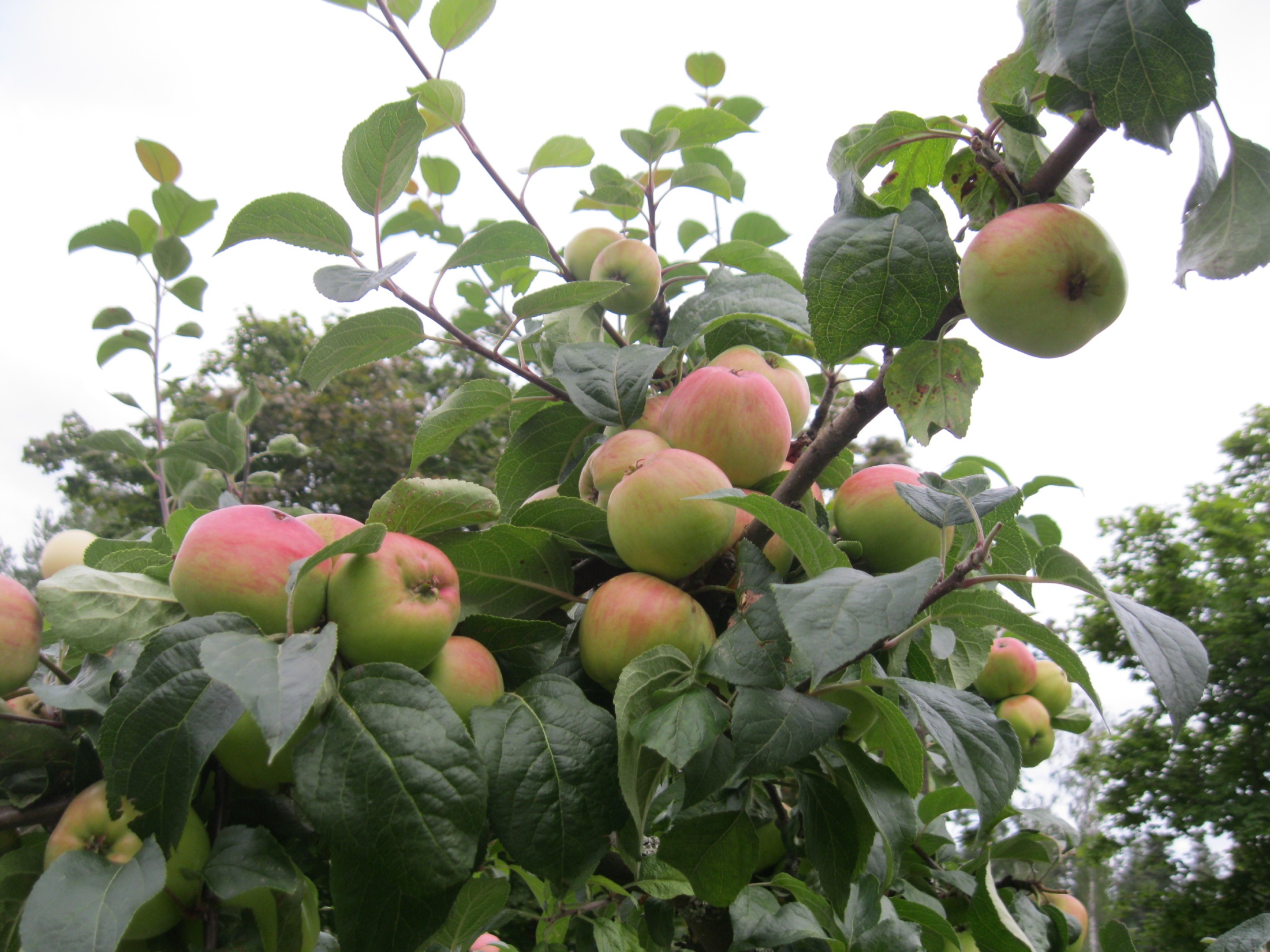 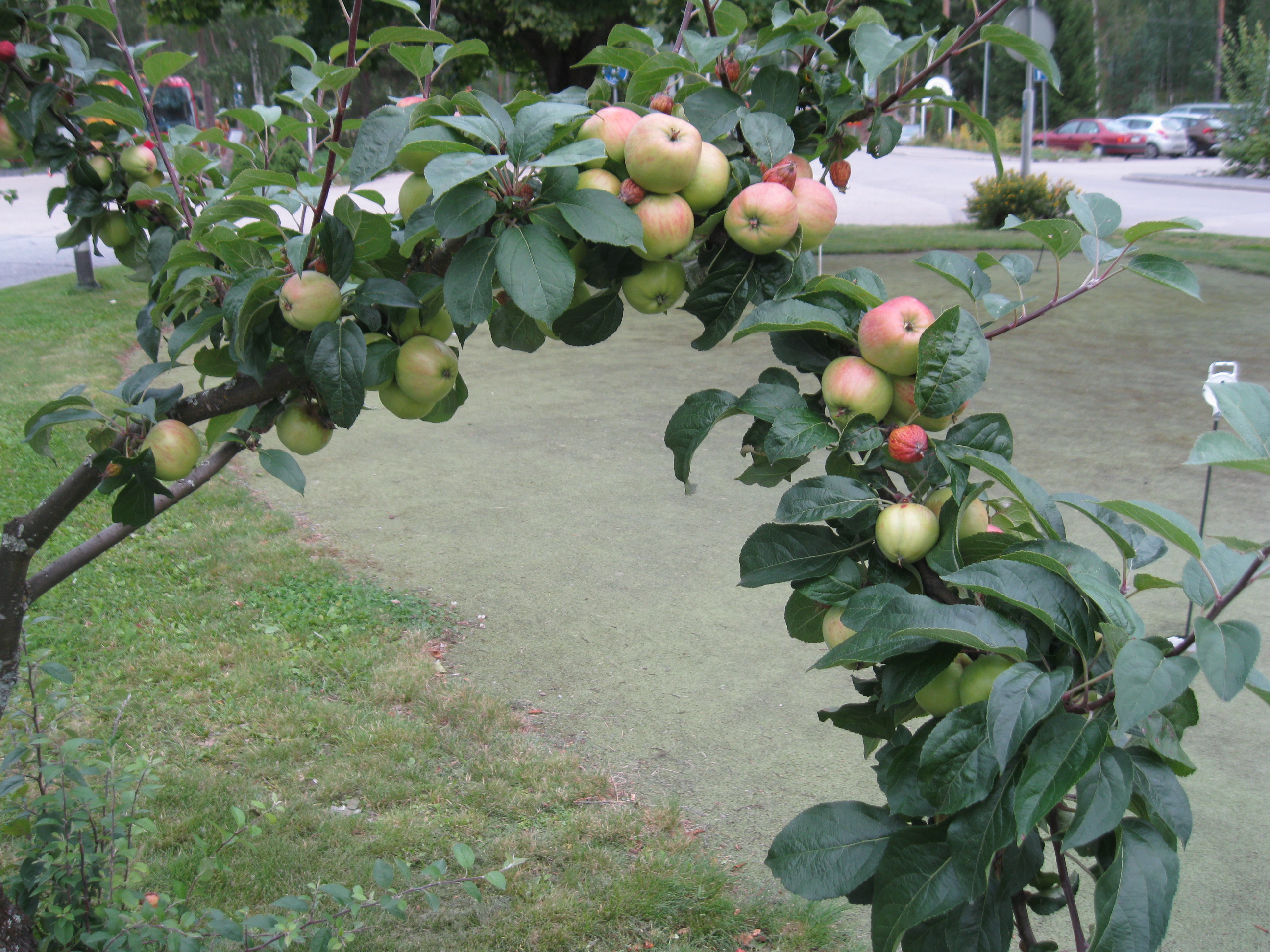 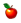 Яблоко
 
Зеленое яблоко – это частица июля,Но лето уже далеко и еще далеко.Погожие дни, словно малые дети уснули.Им снится, наверно, что солнце опять высоко.Душистое яблоко – семечек спелых темница,Напитано соком, пронизано солнцем насквозь,Короткого жаркого лета живая частица,Которую мне до зимы сохранить удалось
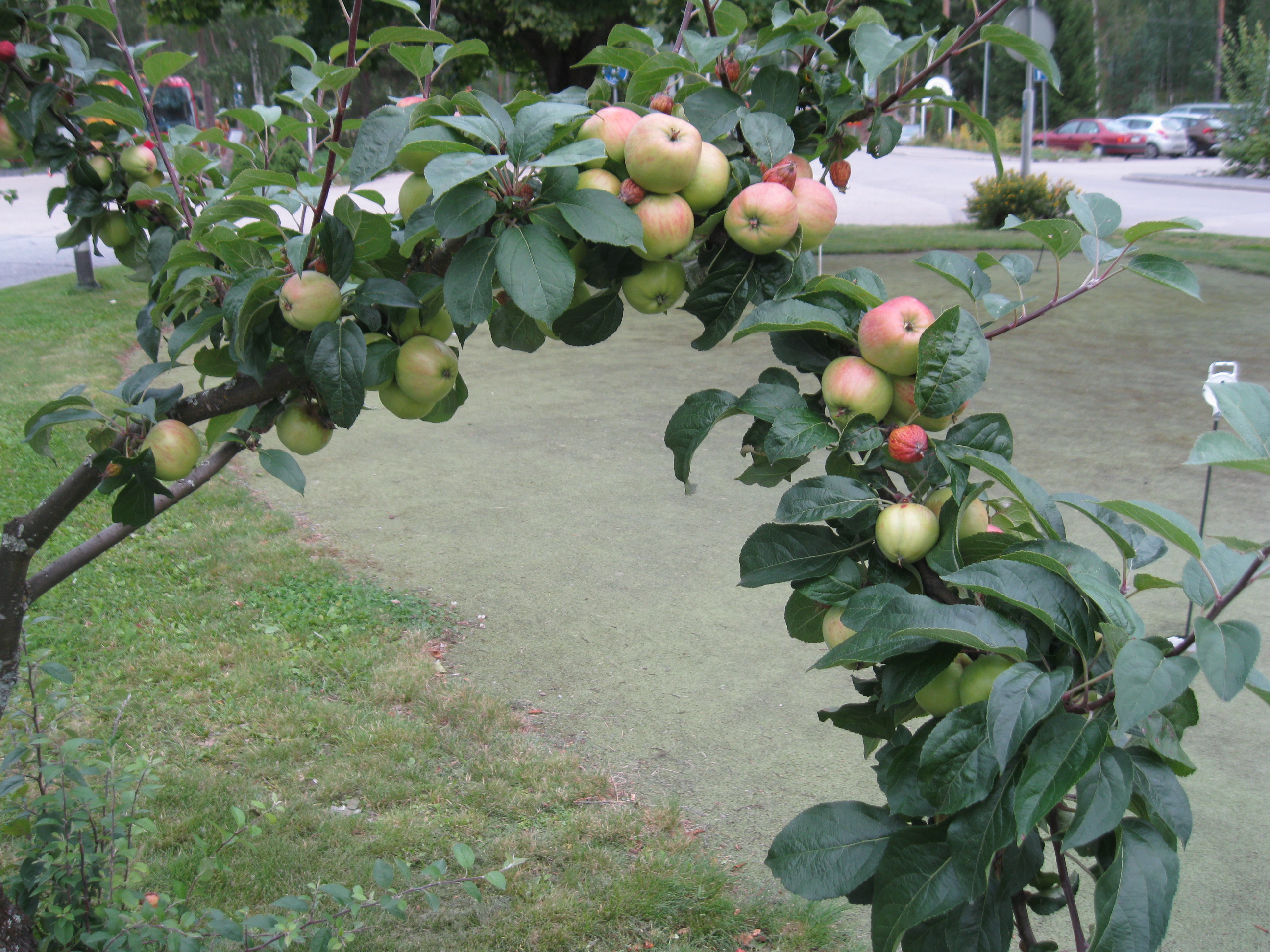 Какие яблоки в саду,Не пожалел октябрь краски.Согнулись веточки в дугу,Храня остатки летней ласки.Среди деревьев, как в раю,Порхаю птичкой хлопотуньей.Богатство вёдрами дарю,Друзьям от осени колдуньи.Пусть руки липнут, как в меду,И день почти уже на склоне.По саду царственно иду,В шикарной, яблочной короне.
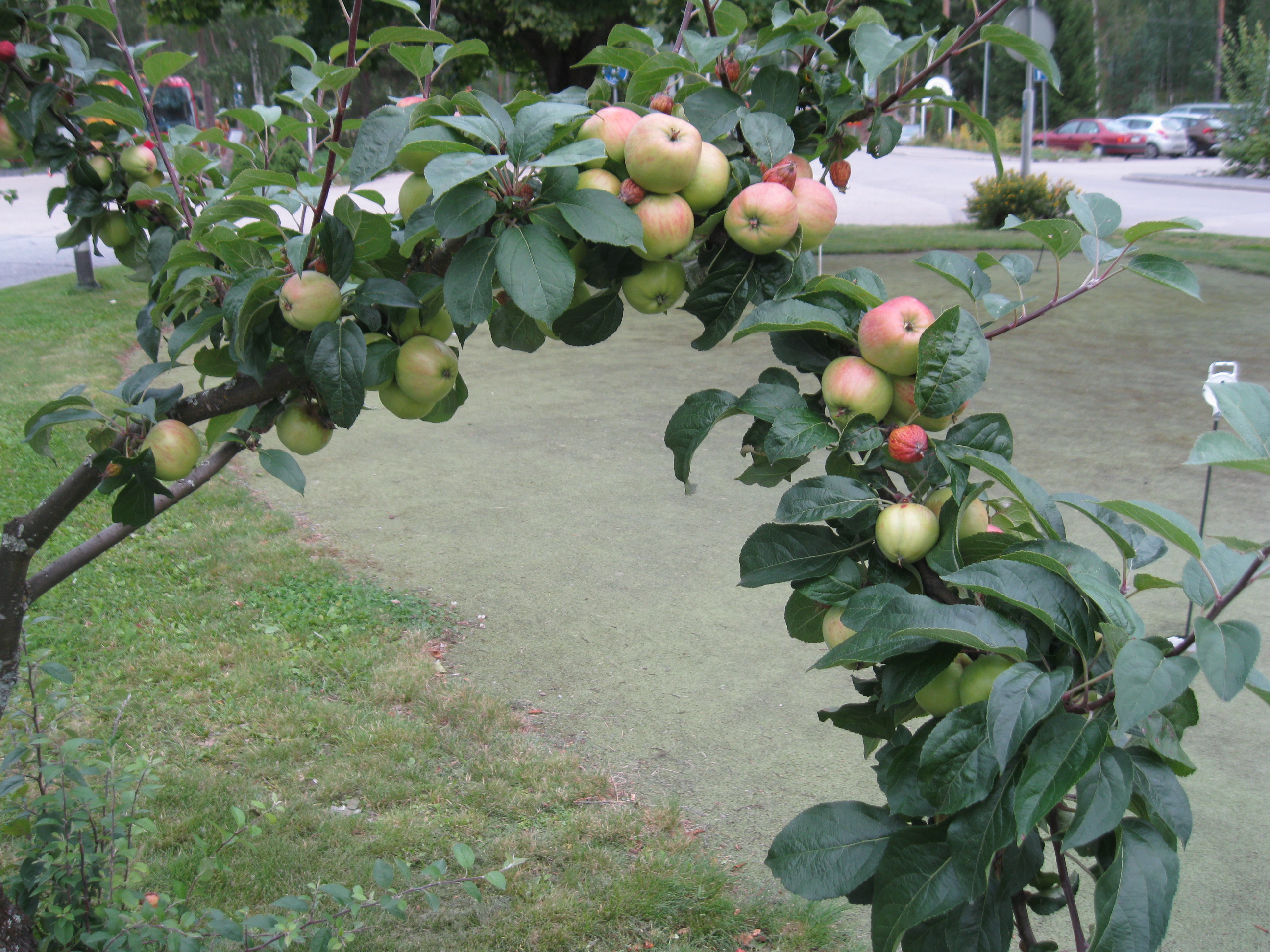 Яблоко с ветки, в траву упадет,Яблоко с ветки, ёжик найдет.Яблоко ёжик домой принесет.Крошкам ежатам на терке натрет.
(Е. Борисова)
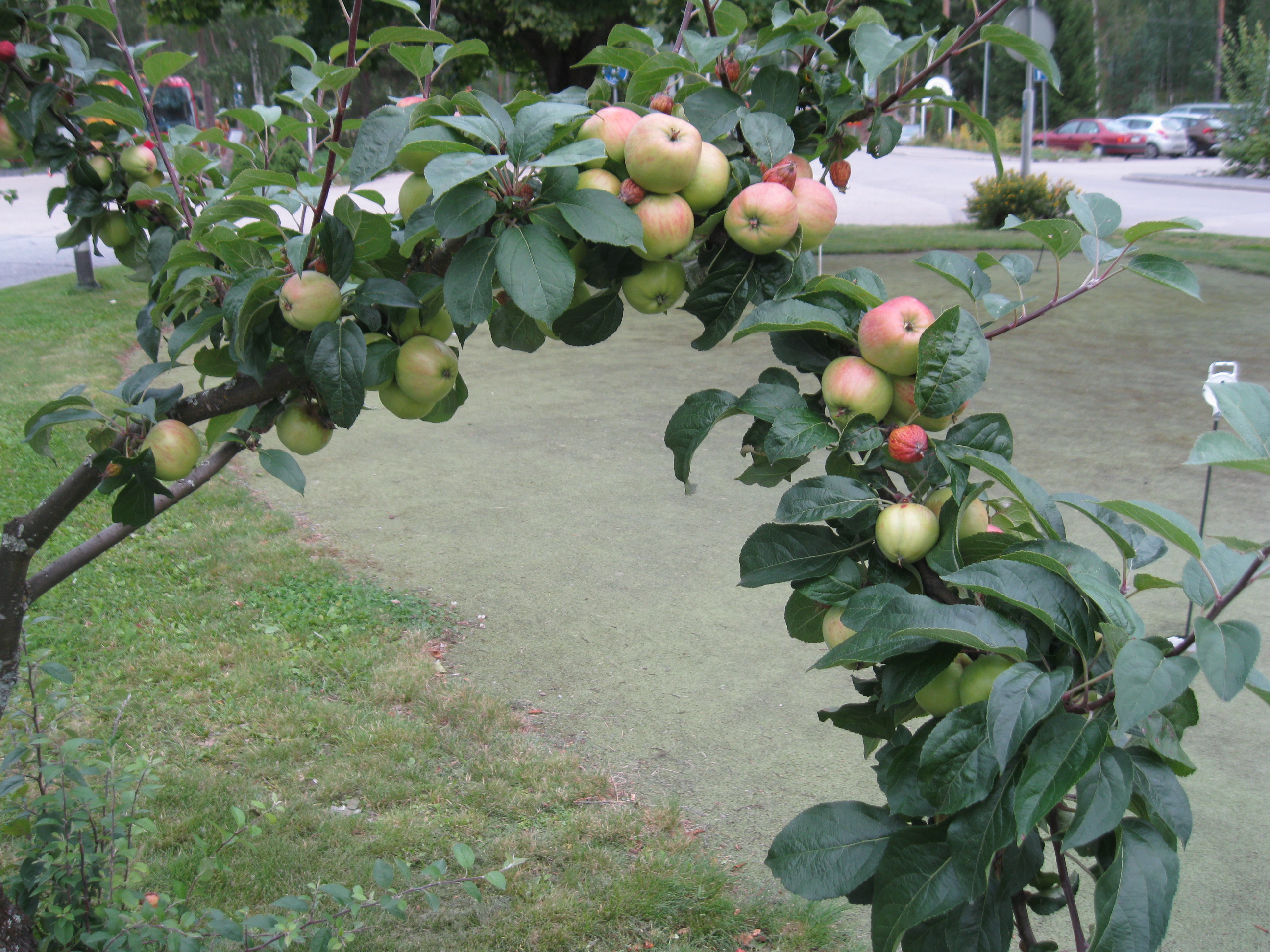 Яблоко спелое,Яблоко сладкое,Яблоко хрусткоеС кожицей гладкою.Яблоко я пополам разломлю,Яблоко с другом своим разделю.
(Л. Турьева)
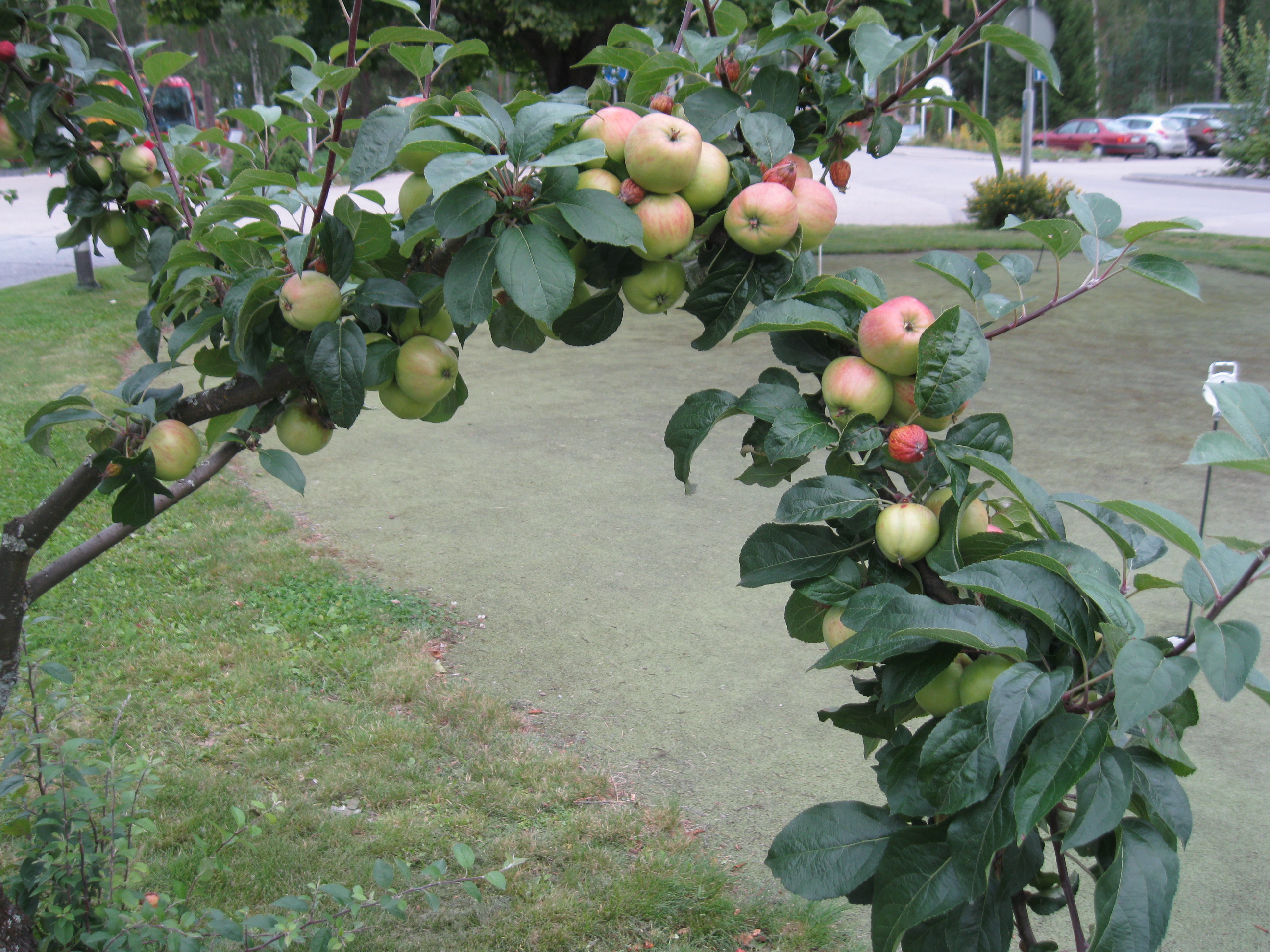 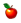 Отвечала веточка:«Погоди три дня.Ты еще румянееСтанешь у меня.Я тебя, желанное,Медом напою,Покачаю вечеромКолыбель твою.А сорвешься с дерева —Доброго пути, —Яблоку на яблонеБольше не расти».
«Говорило яблоко»Говорило яблокоВеточке своей:«Дай мне волю, веточка,Отпусти скорей.Круглое, румяное,С горки покачусьИ опять на яблонюК ночи ворочусь».Автор: С.Маршак
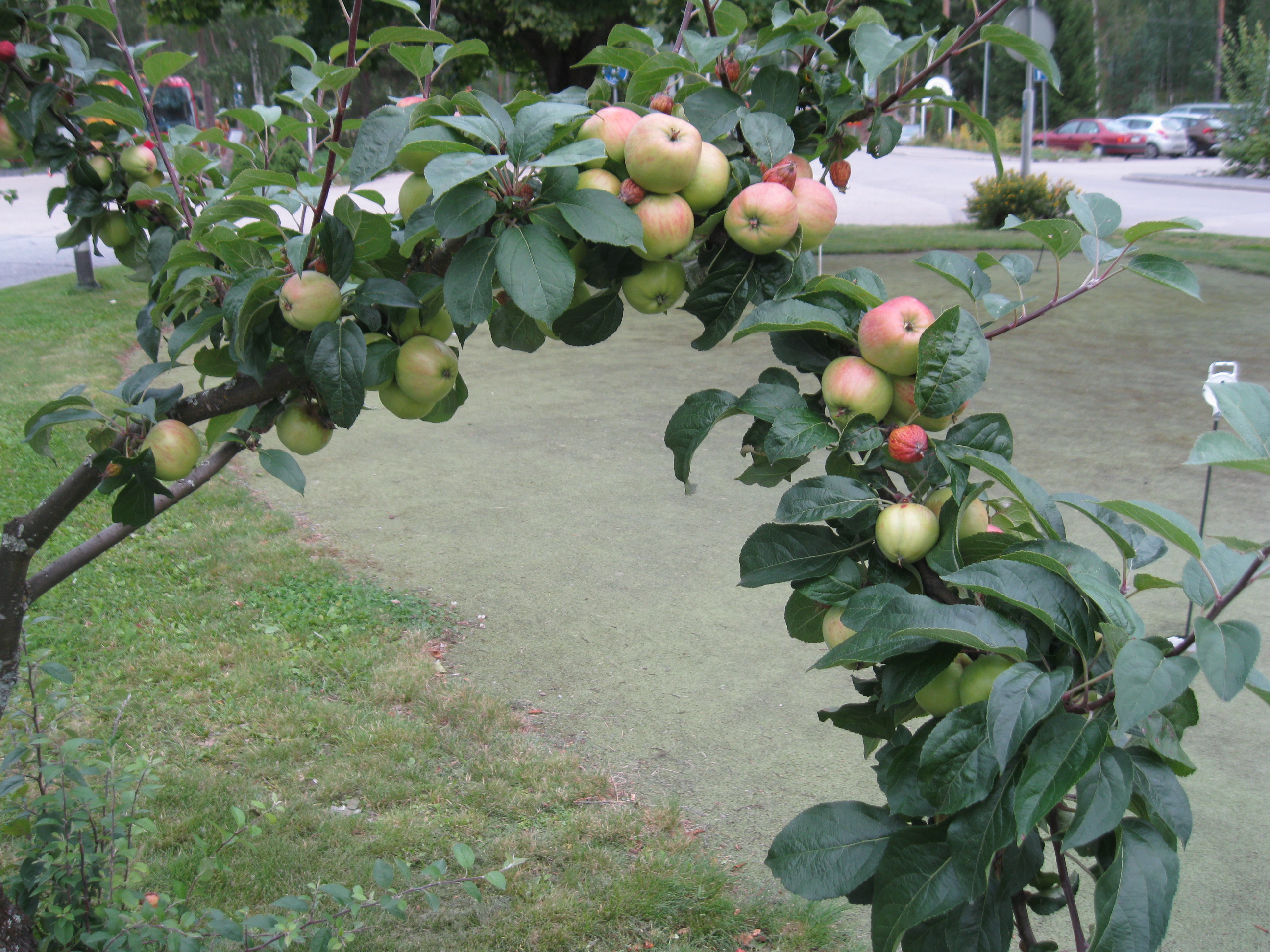 Осень! Cладкий запах яблок,Небывалый урожай,Много их под сенью яблонь,Наклоняйся , собирай.Детки яблони довольны,Низко ветки свесились,Деткам яблони не больно,Близко падать, весело.И рассыпались ковром,Не пройти по саду,Яблоня своим добромПоделиться рада.
(Л. Дунай)
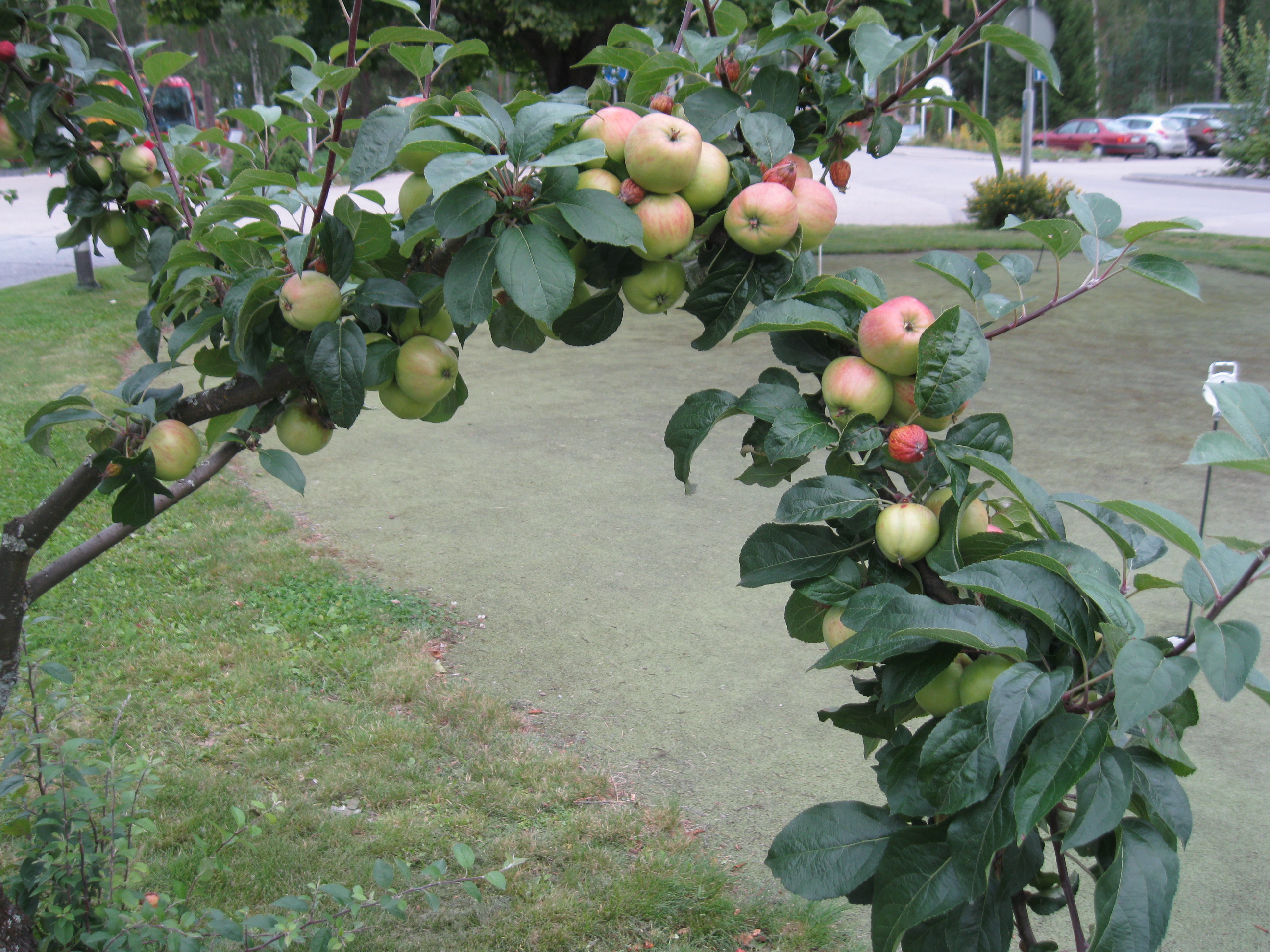 Самый главный сладкий плодВ нашем садике растёт.Он янтарный и душистый,Кисло–сладкий, золотистый.Крупный, круглый и хрустящий,Королевич настоящий!Есть с румяненьким бочком,И с весёлым червячком.Наша яблоня на дивоМного яблок подарила:Очень сладких, ароматных,И на вкус таких приятных. 
(Т. Лаврова )
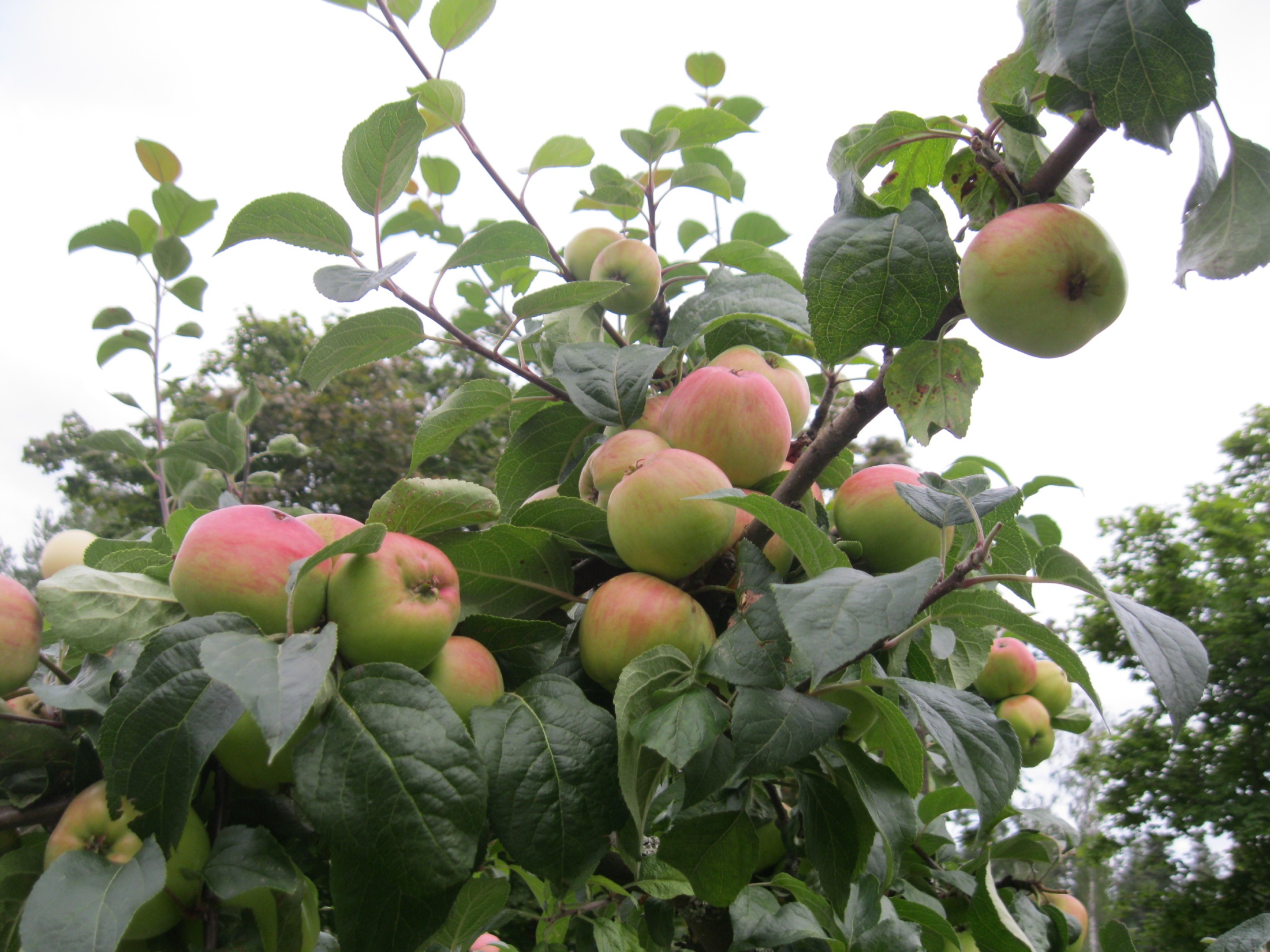 Загадки про яблоки
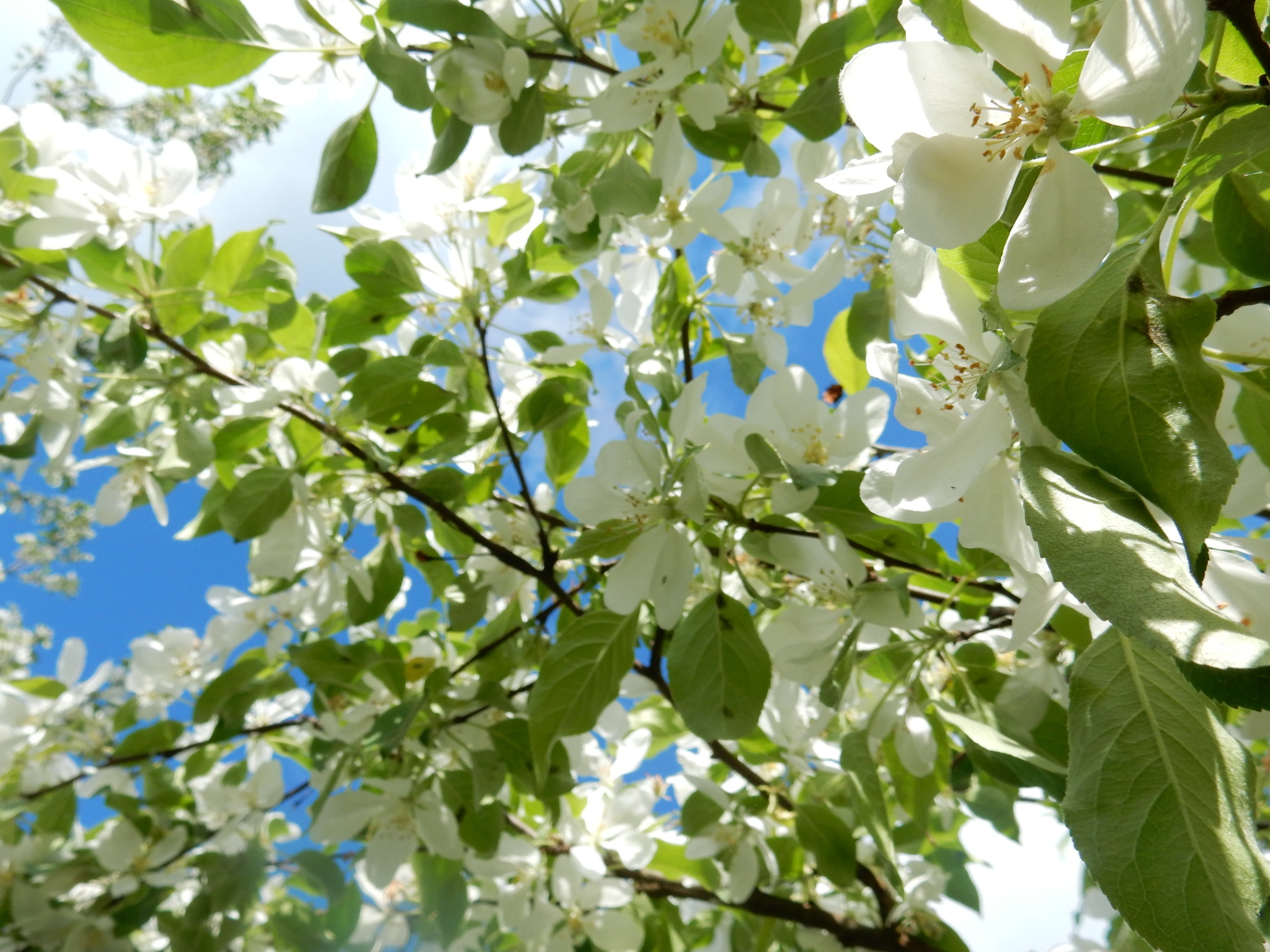 Стоит Королева.Белое платье надела.Удивляет народИ весь огород.
Кружится, вьюжитсяЯблоневый СнегНе тает, летает.Садится на всех.Ну а мы не возражаем.Соберём Снег урожаем!Яблочным!
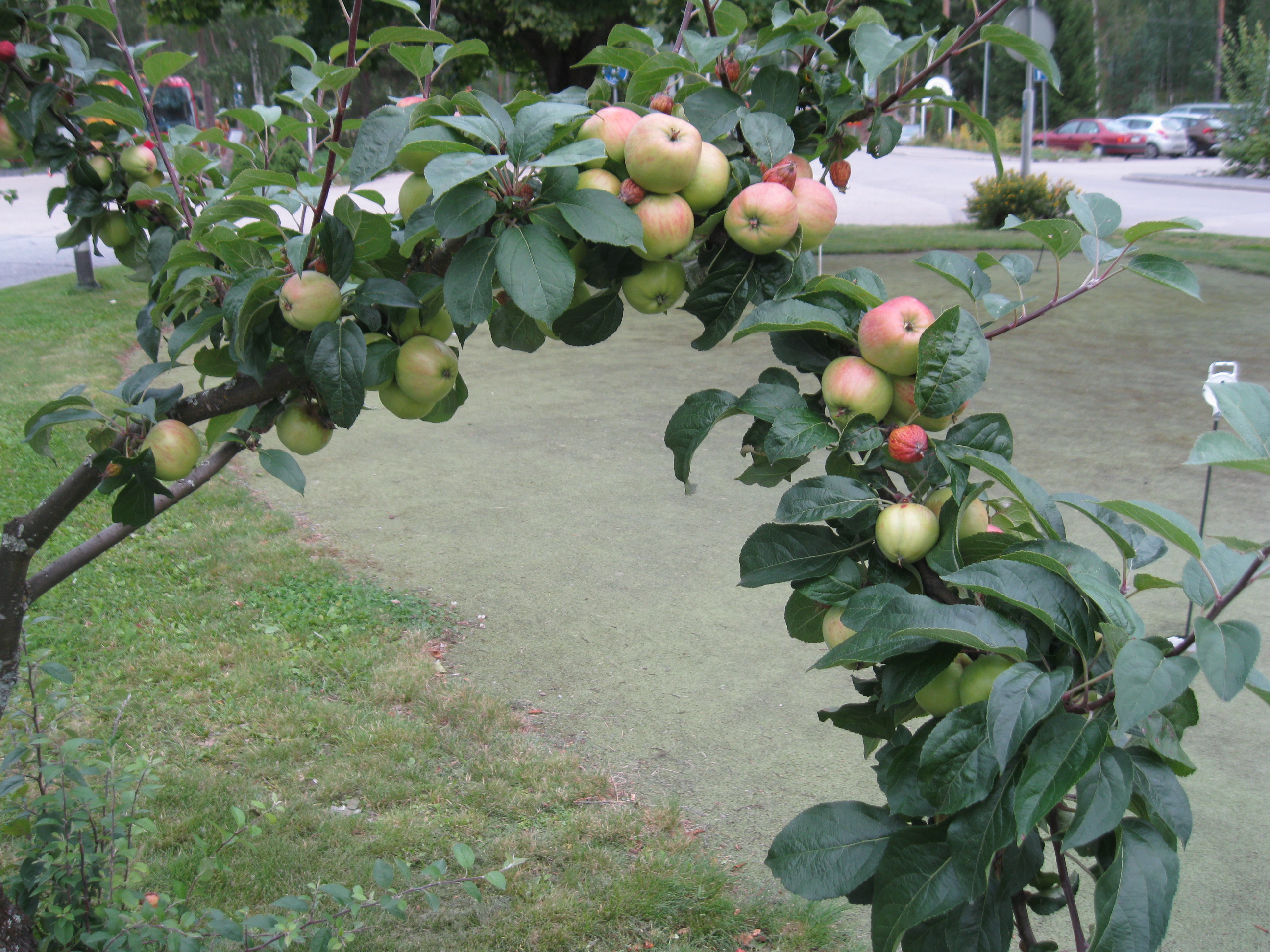 Загляни в осенний садЧудо-мячики висят.Красноватый, спелый бокРебятишкам на зубок.
Круглое, румяное,Я расту на ветке.Любят меня взрослые,И маленькие детки.
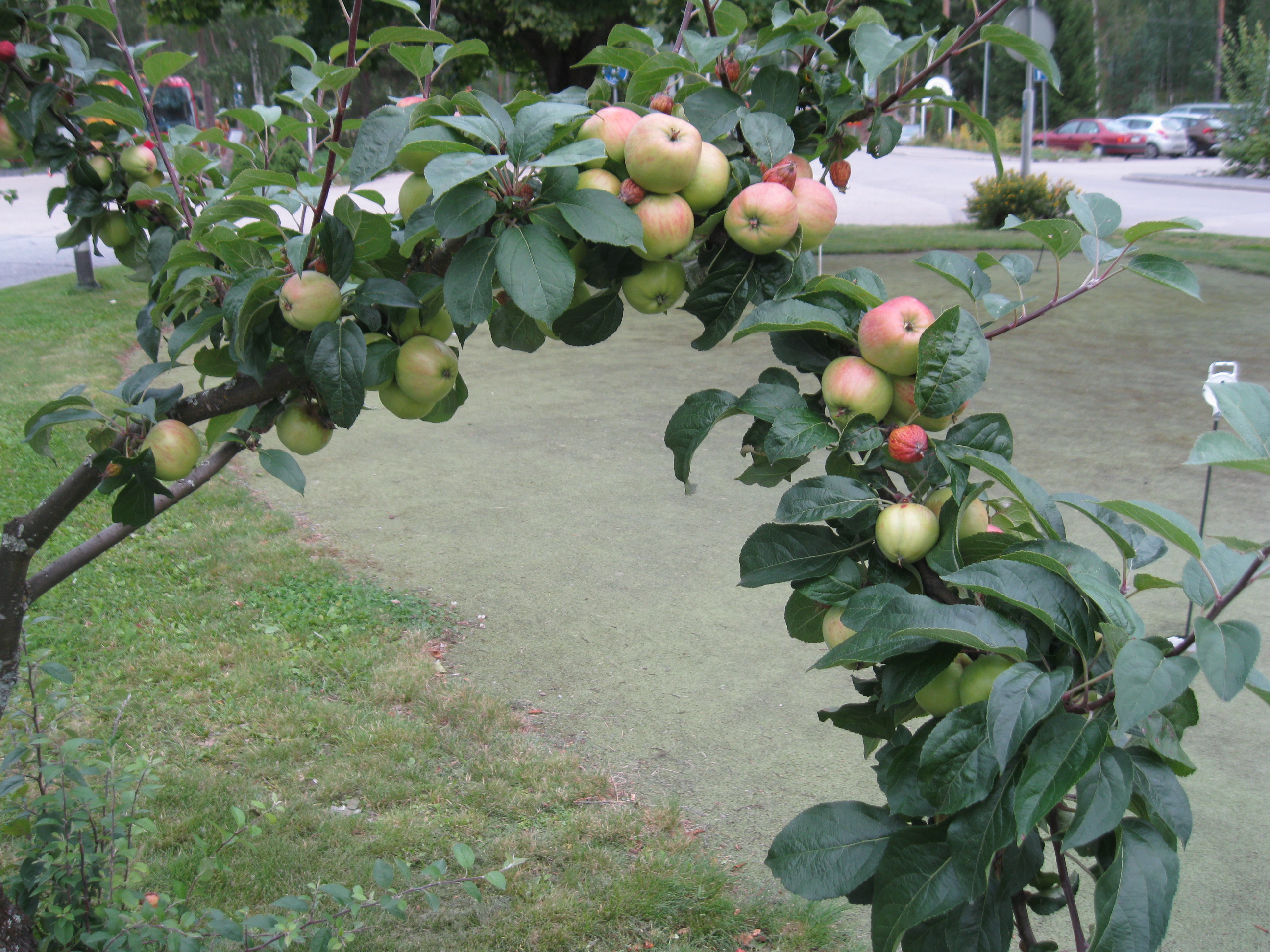 Само с кулачок,Красный бочок,Потрогаешь – гладко,Откусишь – сладко.
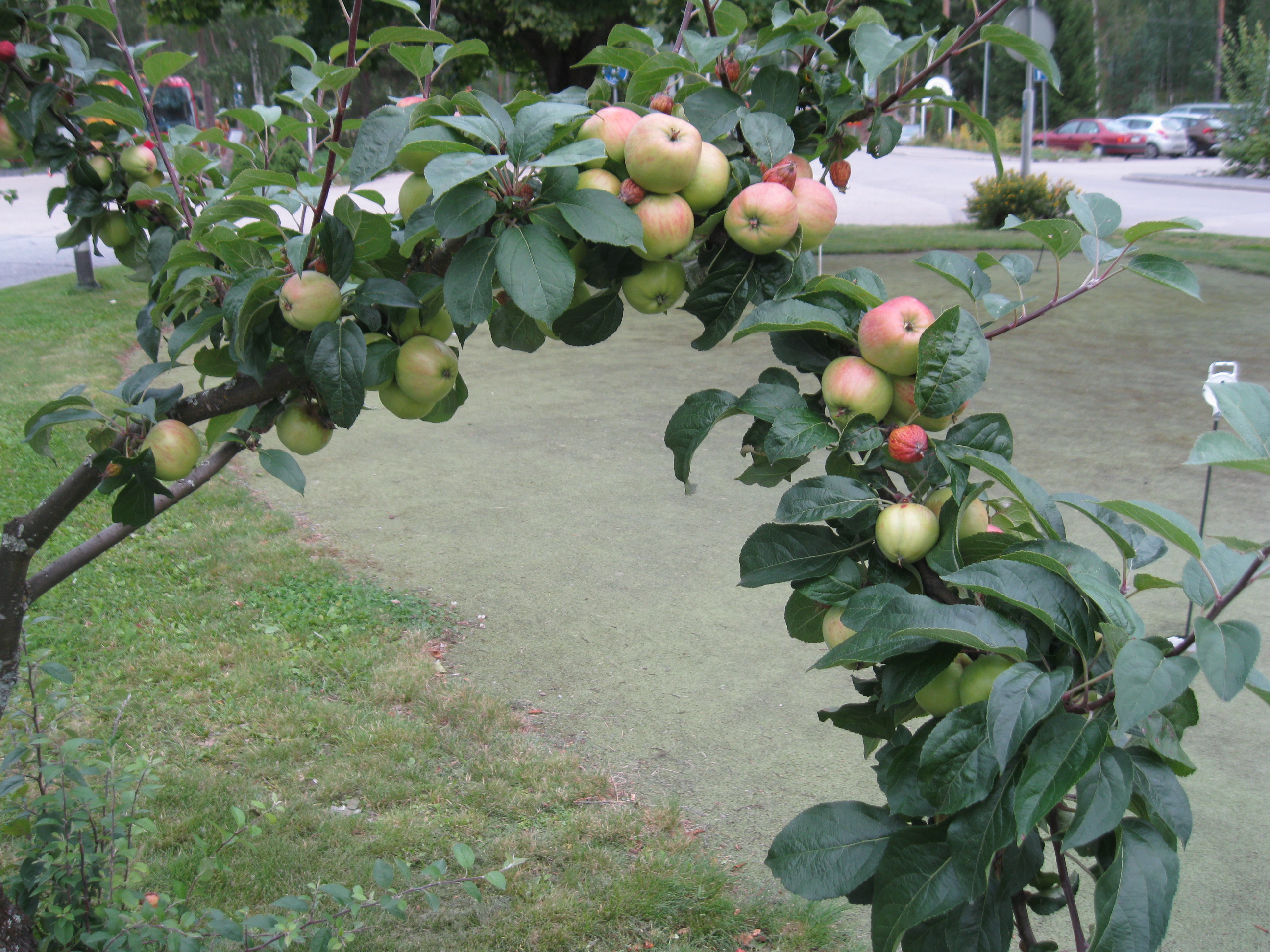 Гляжу в оконцеНа ветке Солнце.Солнце красно-белоеСолнце очень спелое.
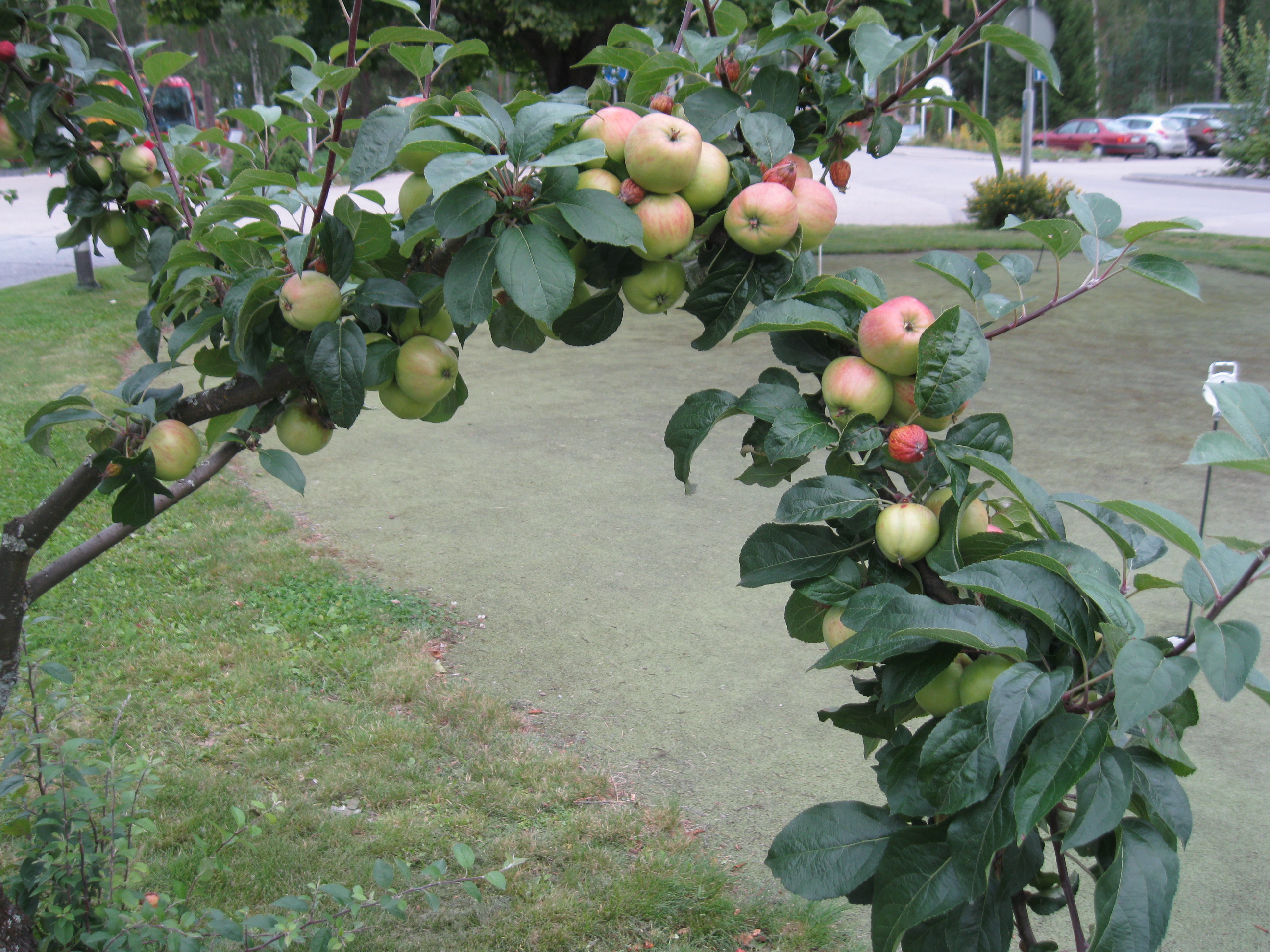 Королевич из садовВсех порадовать готов.Есть с румяненьким бочкомИ с весёлым червячком.Кругленькое с ямочкойНаливное... (яблочко)
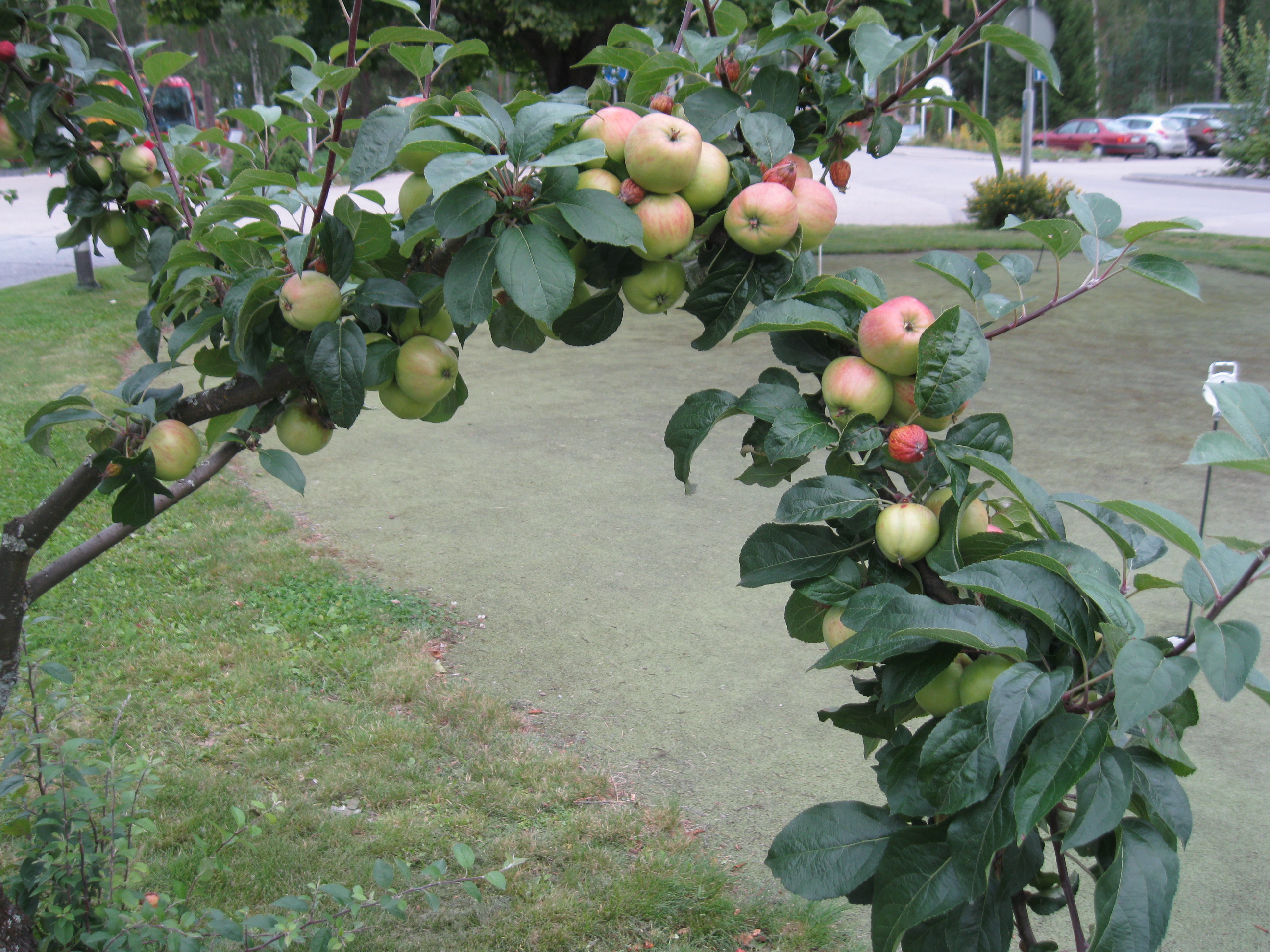 Кислое и сладкоеС кожицею гладкою.Сочное, душистоеС мякотью лучистою.Людям всем полезно.Лечит от болезней!Даже птичкам зябликамВкусно. Это ж... ( Яблоко.)
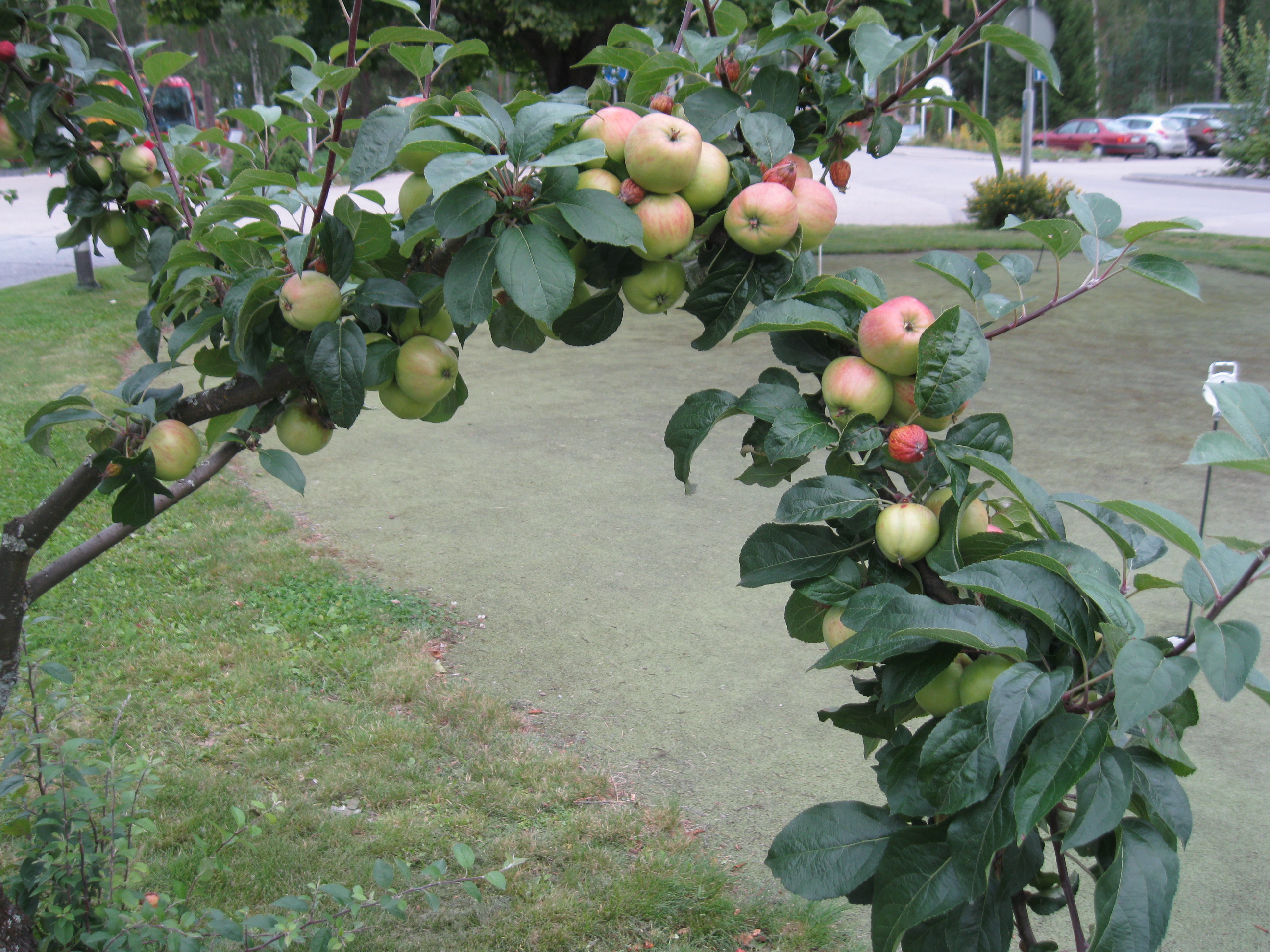 Я румяную МатрёшкуОт подруг не оторву,Подожду, когда МатрёшкаУпадёт сама в траву.
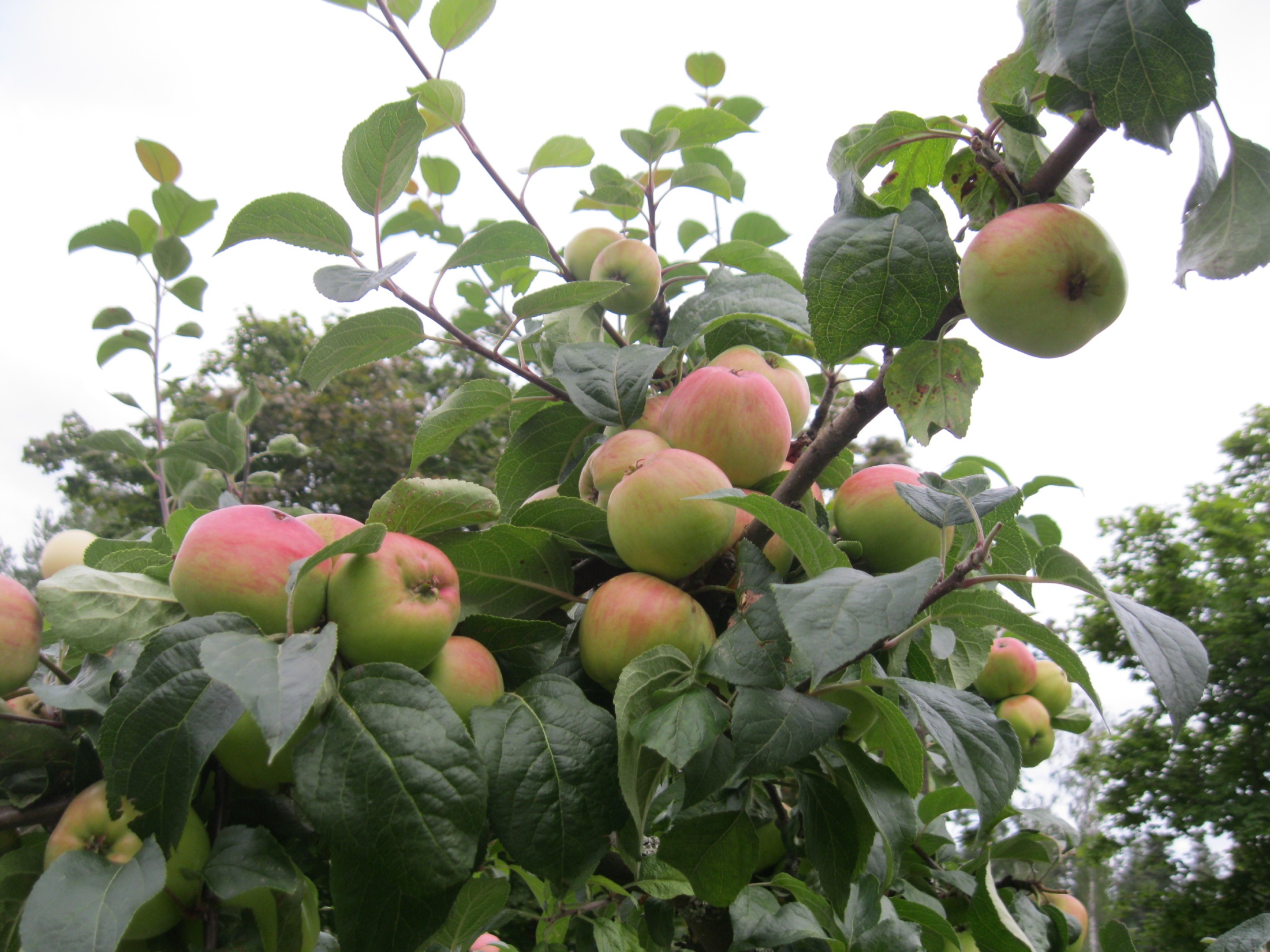 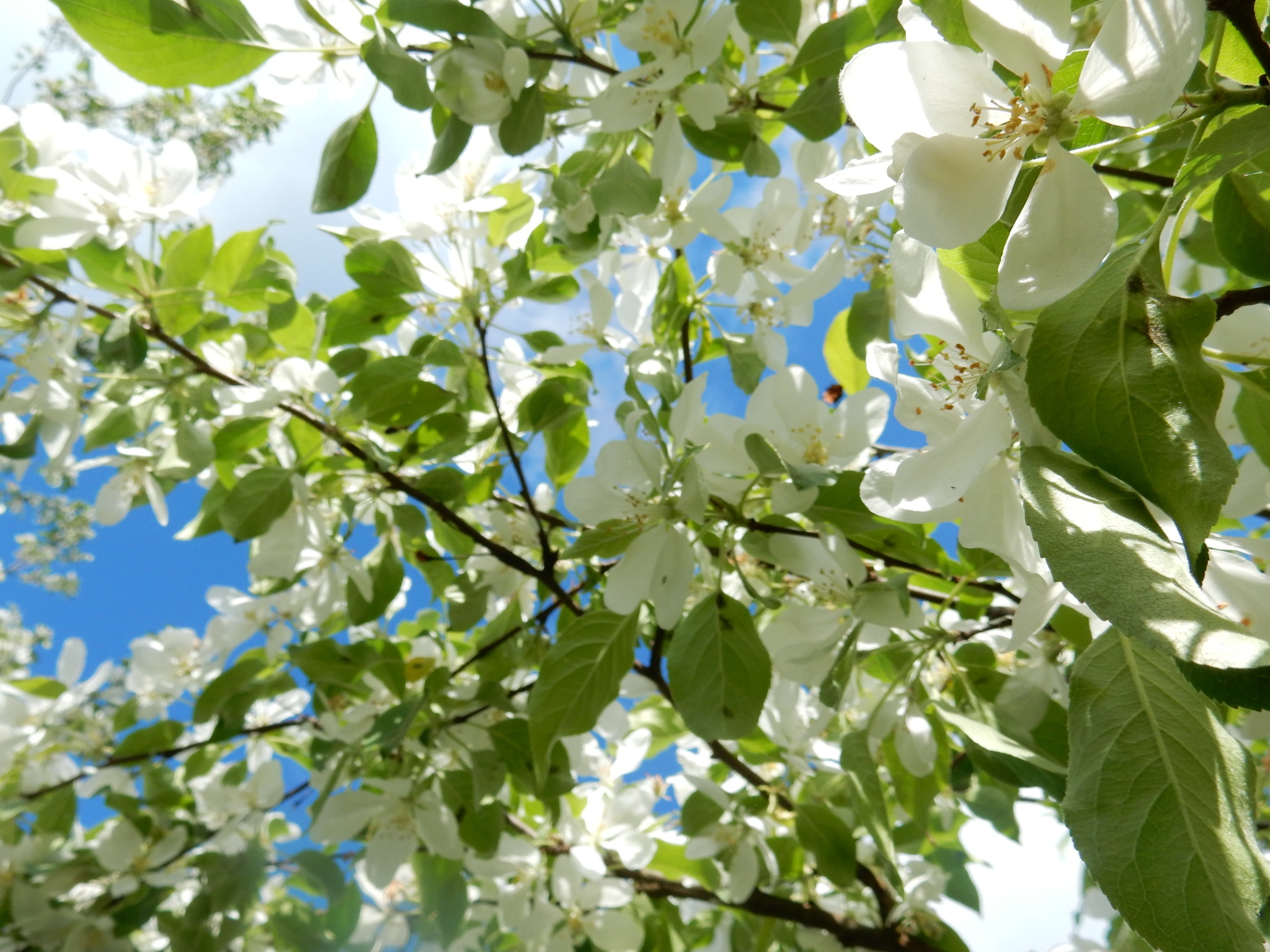 Источники
http://detskiychas.ru/stihi/pro_rasteniya/stihi_pro_yabloni_i_yabloki 
http://zanimatika.narod.ru/RF2_Spas2_zagadki.htm
 http://www.numama.ru/blogs/kopilka-detskih-stihov/stihi-pro-jabloko.html
Фотографии автора презентации